California as a Successful Model for Partnership Plus Handoffs
Effective Practices Webinar Series
Operations Support ManagerSocial Security’s Ticket to Work program
July 10, 2014
Presenters
Facilitator: Karen Davidson, Senior Account Manager, Operations Support Manager
Abygail Medina, MS, CRC, Chief, Social Security Programs Section, California Department of Rehabilitation
Tom Heinz, Executive Director, East Bay Innovations
Dee Gavaldon, Program Manager, Workforce Development, Crossroads Diversified Services
David Mayer, Program Advisor, CA Disability Employment Initiative, State of California
2
Objectives
Share current statistics on Partnership Plus Handoffs and statewide Ticket to Work activity.

Discuss the California Partnership Plus Agreement and related activities in the state.

Describe effective practices of Vocational Rehabilitation (VR) Vendor Employment Networks (EN), Workforce, and WIPA projects.
3
California Statisticsas of 7/01/14
Eligible Ticket Holders	
In use with VR
Assigned to ENs	
ENs in California
Percentage of ENs that are VR Vendors
Percentage of ENs that are Workforce

Number of Handoffs
		1,964,538
		20,848
		4,544
		65
		43%

		18%
	
		447   16% Increase in 12 mos.
4
California Map – ENs/CRPs
5
[Speaker Notes: Green Circles – No. of ENs that serve that county that are not VR CRPs
Yellow Circles – No. of ENs that serve that county that are also VR CRPs.
Blue Circles – CRPs that serve that county that are not ENs.]
California Department of Rehabilitation
Abygail Medina, MS, CRC
Chief, Social Security Programs Section
California Department of Rehabilitation
6
[Speaker Notes: Abby Medina is the Chief of the Social Security Programs Section at the California Department of Rehabilitation (DOR). Abby and her staff are responsible for Statewide Coordination of Social Security Programs including program and policy development and the presentation of policy recommendations to executive management.  Her Section is the lead in the implementation, monitoring and overseeing activities of the department relative to Social Security Programs, including the Work Incentives Planning Pilot, the Ticket to Work and Work Incentives Improvement Act, Work Incentives training, and fiscal oversight of SSA/DOR Cost Reimbursement Program.]
California Department of Rehabilitation
Traditional Cost Reimbursement only
Partnership Plus EN Agreement (sequential services)
34 EN Agreements
Processes in place: 
Ticket to Work Beneficiary Fact Sheet
Work Incentives Information Sheet
EN/VR Referral form
Ticket to Work statement on Individualized Plan for Employment (IPE)
Ticket to Work assignment to EN on Closure Notices 
Outreach
 DOR vendors, ILCs
 Statewide calls
7
California Department of Rehabilitation
Work Incentives Planning Pilot
Began January 13, 2014
Pilot is in three districts
DOR has invested internally by hiring nine Work Incentives Planners (WIPs) to provide financial literacy and benefits planning services to SSI/SSDI consumers
Pilot Goals:
Increase in the number of Supplemental Security Income (SSI)/Social Security Disability Insurance (SSDI) consumer outcomes
Increase earnings above Substantial Gainful Activity (SGA)
Increase in Cost Reimbursements
WIPA Coordination
Coordination and facilitation of Partnership Plus handoffs
8
California Department of Rehabilitation
Section 503 Activities
DOR is working on a team approach using their Employment Coordinators as a conduit for information to Federal Contractors on their ability to assist them with the OFCCP 503 compliance
DOR is working with OFCCP presenting at regional meetings with both compliance staff and businesses to increase partnerships
DOR was one of the first states to embrace the Talent Acquisition Portal (TAP) online program that matches job candidates with disabilities with employers.  They have over 600 consumer profiles registered and are in the forefront of registering business partners to use TAP as a recruiting tool.
9
East Bay Innovations
Tom Heinz, Executive Director
East Bay Innovations
10
[Speaker Notes: Tom is the founder and executive director of East Bay Innovations,  a non-profit organization serving approx 400 people with disabilities throughout Alameda County.  He  has been involved as an employment services provider since 1986. He has a Master's in Rehabilitation Administration from University of San Francisco.]
East Bay Innovations
EBI mainly provides supported employment services funded by VR to people with intellectual disabilities.


In 2011, in response to State funding cuts, EBI became an EN for the purpose of drawing down additional funds to support services to SE consumers earning over SGA. 

EBI provides job coaching supports to 103 SE Individual Placement consumers. Average hourly wage is $11.73/hr and average hours worked per week is 24.
11
East Bay Innovations
EBI started a separate operation called “Affinity” that serves all SSI/SSDI beneficiaries.
EBI has had significant success in placing VR SE consumers in jobs at or above SGA.
Targeting healthcare and public sector jobs.
Using Project SEARCH job training model to build skills that match the “host” employer’s workforce needs.
PS model uses time-limited internships with the host employer. This enables hiring managers to see the value of potential employee firsthand.
12
East Bay Innovations
PS model allows EBI to build trust with employer and to fully understand their operation and mission.

Statistics for both EBI SE & Affinity Program:
Average wage for Ticket Holders: $21/hour
Current ticket assignments: 77
Ticket Holders currently working: 16
Ticket Holders employed full time: 13
13
Crossroads Diversified Services
Dee Gavaldon, Program Manager
Workforce Development
Crossroads Diversified Services
14
[Speaker Notes: Crossroads Diversified Services, is a business-conscious nonprofit which relies on a social enterprise model to sustain their core mission, which is to put people back to work and positively impact the communities in which we serve. 
Crossroads has been an EN since 2004 and currently has 52 assigned tickets.   Dee Gavaldon, Program Manager has been with Crossroads since 1994 and has experience in all facets of employment services.  Currently, Dee manages the WIPA, TTW, WIA funded Training Center services.]
Crossroads Diversified Services
Crossroads is an AbilityOne contractor, providing high wage jobs to individuals with disabilities.
Ticket to Work staff coordinates with DOR VRC’s, Crossroads’ project managers/supervisors, WIPA staff, and DOR WIP to promote:
Long term benefits planning (WIPA)
Post employment supports 
Job Coaching
Development of Natural Supports
Quality of Life/Financial Stability/Disability Management
15
Crossroads Diversified Services
Multiple Channels of Access to Crossroads’ Ticket to Work Services
DOR/Case Services contract provides pre-employment, placement and post-placement supports
Crossroads Training Center – based on the national America’s Job Center model and provides job search activities, work readiness skills, GED preparation, on-the-job training and job placement services
Partnership Plus provides a seamless “handoff” for successful DOR clients to receive post employment supports
16
California Employment Development Department
David Mayer, Program Advisor
CA Disability Employment Initiative
State of California
17
[Speaker Notes: Mr. Mayer has over 14 years of experience in project management, providing superior technical assistance to California residents. He has managed many successful workforce-related demonstration projects, and continuously demonstrates strong analytical skills in the areas of program development and implementation, as well as project finance and budgets. As the California Disability Employment Initiative project advisor for the past two years, he has been a primary driving force in developing the project into one of the premier National models. He received a B.S. in Gerontology.]
CA Disability Employment Initiative
DEI Program: Since 2010, 25 States (>$80 million) adult or youth
Evaluation program built from Disability Program Navigator
California - $6 mil Five Pilot and Five Comparison local Workforce Investment Areas (LWIA)
Pilot Sites: Golden Sierra, City of Los Angeles, Madera, San Francisco, and City of Glendale = 155 Ticket assignments
Chose at least two Strategy Delivery Components: Partnerships & Collaboration (required), Blending & Braiding Funds, Customized Employment, Self Employment, Asset Development, Integrated Resource Team
18
CDEI Relationship with VR Partners
VR Employment Coordinator similar to DEI Disability Resource Coordinator
All but one Pilot Site entered into Partnership Plus Agreements
City of Los Angeles developed from existing Memorandum of Understanding (MOU) - monthly meetings with VR to discuss strengths and challenges of policies and procedures
Madera has VR Counselors onsite two days a week- solid collaboration with WIA case managers
San Francisco made a presentation at the San Francisco VR office on Partnership Plus and Benefits Counseling
EDD partners with State DOR on multitude of adult and youth programs
19
Summary
You have received statistical information on Ticket to Work and handoff activity in California
You have learned what the California Department of Rehabilitation is doing to promote Partnership Plus statewide
You have learned how successful ENs and Workforce are working together with the Department of Rehabilitation to increase handoffs and the financial independence of Ticket Holders.
Think about what you will do with the knowledge and skills you have learned today.
20
Comments or Questions?
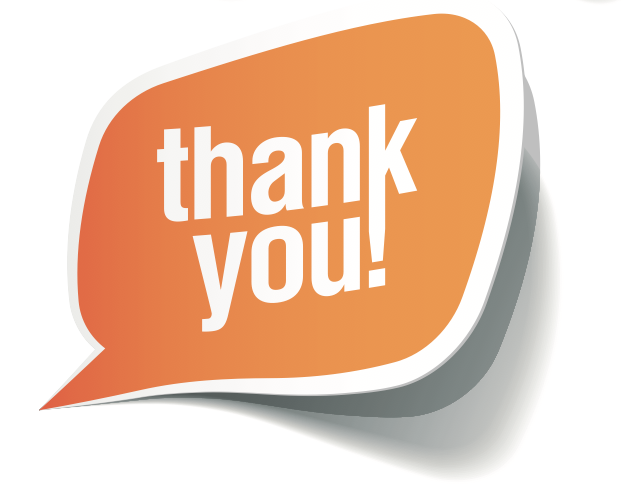 Contact:

Karen Davidsonkarenedavidson@maximus.com831.747.1548

Abygail Medina
Abygail.Medina@dor.ca.gov
916-558-5405
21
Contact Information
Tom Heinz
theinz@eastbayinnovations.org
510.618.1580 x 11

Dee Gavaldon
deeg@crossroadsdiversified.com
916.676.2540

David Mayer
David.Mayer2@edd.ca.gov
916.654.7422
22